SMSWG Meeting03/29/2016
Emerging Standards – Additional Topics
Roger Burkhart
2016-03-29
1
Additional Topics for Standardization
Define a shared Systems Engineering Context for collaborationacross engineering tools and processes
Some overlap with MoSSEC (“Modeling and Simulation in a Systems Engineering Context”) with a broad range of enabling standards
Requirements, Functions, Interfaces, System Architecture, Traceability
See slides at http://wiki.omg.org/MBSE/doku.php?id=mbse:smswg:overview_of_oslc_at_iw_2016
Protocols to share SE context data across tools and processes
Democratize data sharing for collaboration & integration as we democratize simulation
Role for Linked Data and/or OSLC?
Standard metadata for simulation & analysis models
Prepopulate initial definitions for SPDM
Build on FMI and other projects
Link and define model contributions to a common system model and design process
SysML V2 requirements and development
To expand from a Systems Modeling Language to Systems Modeling Environment
2
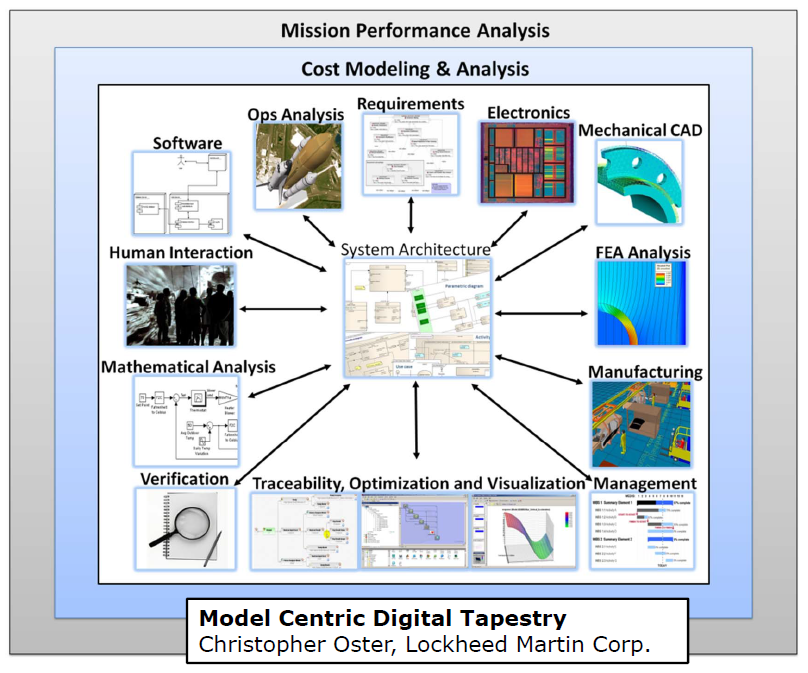 3
Systems Engineering Processes
Requirements capture, allocation, traceability
Conceptual design synthesis
Optimization and tradeoff analysis
Virtual validation and verification
Integration of specialized disciplines
Transition to downstream processes
Detailed design definition
Manufacturing & lifetime support
Systems Engineering Lifecycle
Requirement
FunctionalRequirement
NonfunctionalRequirement
derive
satisfy
verify
satisfy
Function
Design element
Test &Verification
Subfunction
allocate
Subelement
Communication, Coordination, Change Control
SysML V2
Work in progress to define requirements for its future standardization.(see System Modeling Assessment and Roadmap Working Group at http://wiki.omg.org/OMGSysML/doku.php?id=sysml-roadmap:sysml_assessment_and_roadmap_working_group)
Article in INCOSE Insight August 2015 issue on MBSE,“Evolving SysML and the System Modeling Environment to Support MBSE” by Sandy Friedenthal and Roger Burkhart
INCOSE member access athttp://onlinelibrary.wiley.com/doi/10.1002/inst.2015.18.issue-2/issuetoc
March 2015 draft posted athttp://wiki.omg.org/OMGSysML/lib/exe/fetch.php?id=sysml-roadmap%3Asysml_assessment_and_roadmap_working_group&cache=cache&media=sysml-roadmap:incose_themed_insight_article-evolving_sysml_and_the_system_modeling_environment_to_support_mbse-draft-2015-02-01-with_redl_jf-sf-rb-wo_comments.pdf
Integration with Engineering Analysis is a core goal
Support a full range of engineering data types
APIs and interoperability from system model to/from engineering analysis
6